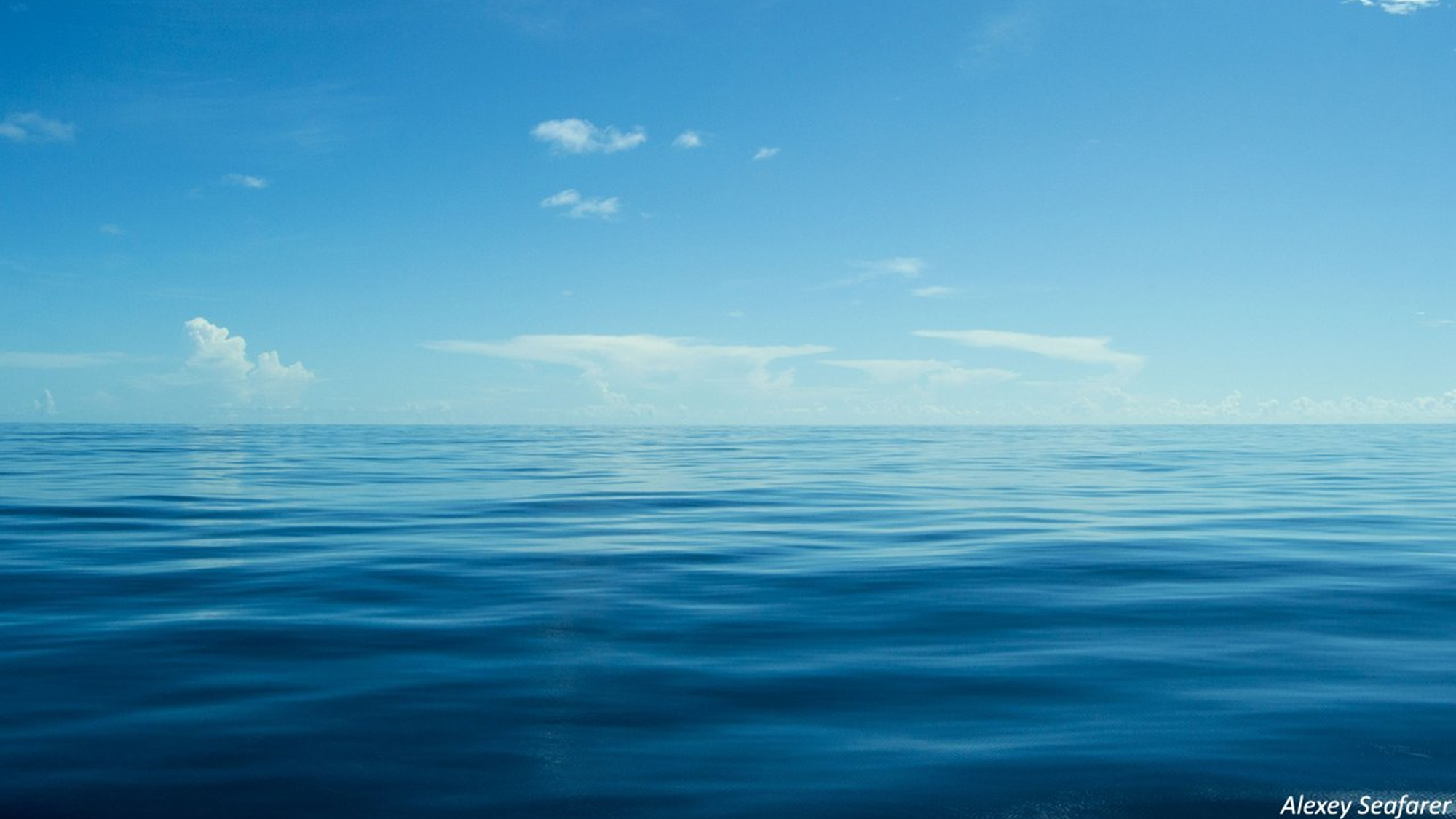 РЭ
РЕ
ОР
РУ
ЕР
ИР
ОР
РА
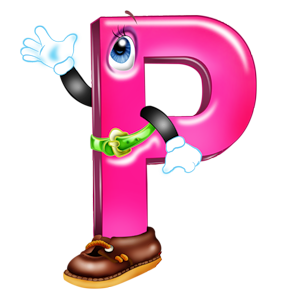 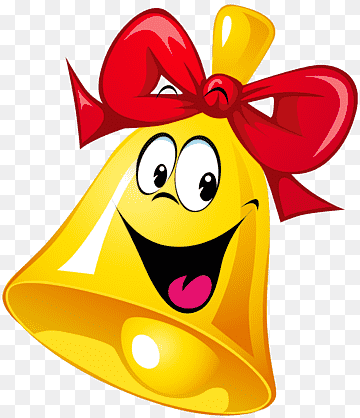 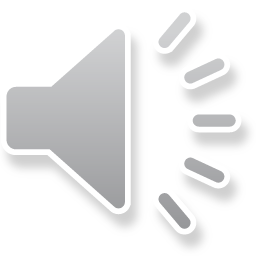 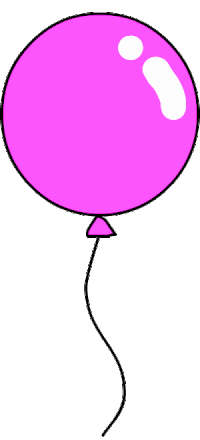 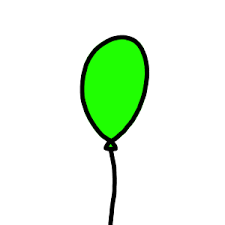 Р
(РА)
- (РО)
НО -
ПЕ
(РА)
ЖА -
(РА)
ГО-
(РО)
ВЕД –
(РУ) –
КА
(РЫ)
ША -
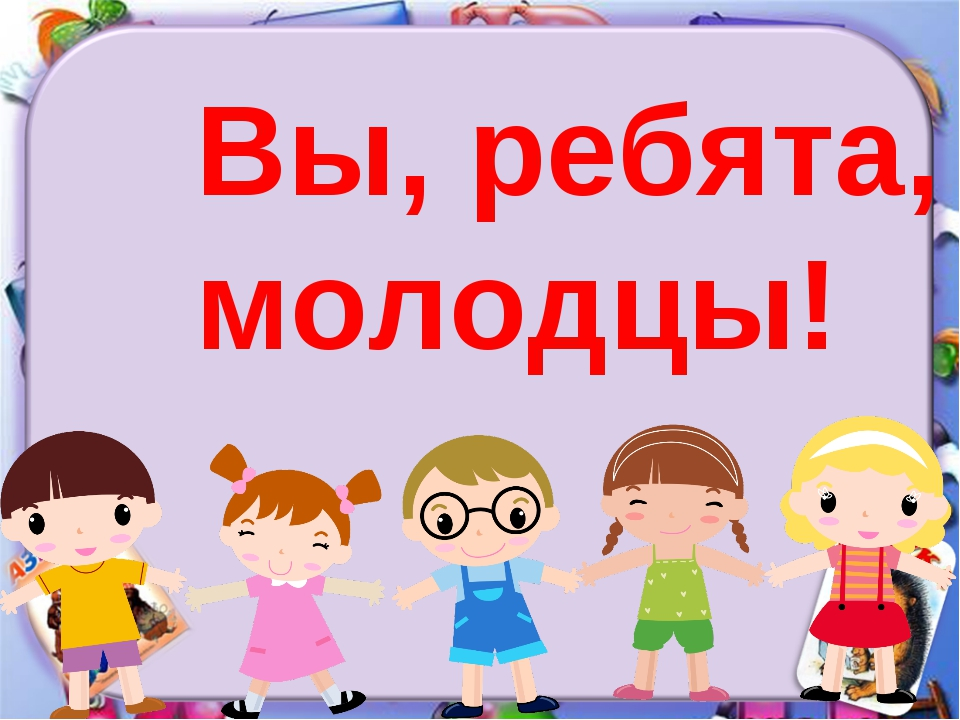